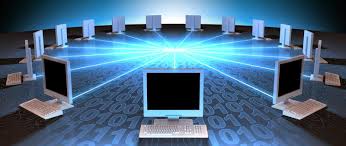 স্বাগত
পার্থ বৈরাগী, ট্রেড ইন্সট্রাক্টর(কম্পিউটার), 01916136171
নাম : পার্থ বৈরাগীপদবী : ট্রেড ইন্সট্রাক্টর (কম্পিউটার ও তথ্য প্রযুক্তি)প্রতিষ্ঠান : সাকিনা আজহার টেকনিক্যাল কলেজ, ফকিরহাট, বাগেরহাট।মোবাইল নং : 01916136171E-mail : pairagibairagi1987@gmail.com
বিষয় 	: কম্পিউটার ও তথ্য প্রযক্তি-1 (প্রথম পত্র)শ্রেনী 	: নবম শ্রেনী,	অধ্যায় : প্রথম অধ্যায়সময় 	: 45 মিনিট,		তারিখ : 07/11/2019
নিচে  সবাই লক্ষ্য কর
কি পরিবর্তন দেখা যাচ্ছে-
কম্পিউটারের বিবর্তন ঘটেছে
কম্পিউটারের প্রজন্ম ও প্রকারভেদ বিষয় ধারণা
এই পাঠ থেকে শিক্ষার্থীরা ……
কম্পিউটারে প্রজন্ম কি? বলতে পারবে,
কম্পিউটার এর প্রজন্ম কয়টি ও কি কি লিখতে পারবে,
কম্পিউটারের এর প্রজন্ম ব্যাখ্যা করতে পারবে,
কম্পিউটারের প্রজন্ম কি?
Pvjm© e¨v‡eR bv‡g GKRb Bs‡iR MwYZwe` 1830 mv‡j  cÖ_g GbvjM Kw¤úDUvi Avwe®‹vi K‡ib| Gici nvf©vW© wek¦we`¨vj‡qi ÔnvDqvW© GwKbÕ GKwU g¨vKvwbK¨vj Kw¤úDUvi ˆZwi K‡ib| cieZ©x‡Z wWwRUvj Kw¤úDUvi Avwe®K…Z nq hv g¨vKvwbK¨vj Kw¤úDUv‡ii †_‡K 200 ¸Y MwZm¤úbœ Ges †mwU ax‡i ax‡i DbœZ n‡q AvR‡Ki Kw¤úDUvi| jW© evqi‡bi †g‡q Ô†jwW G¨vWv evqibÕ c„w_exi  cÖ_g Kw¤úDUvi †cÖvMÖvgwU ˆZwi K‡ib| Kw¤úDUvi ˆZwi Kiv n‡q‡Q MYbv Kivi Rb¨| ZviB djvdj wnmv‡e AvR‡Ki DbœZ Kw¤úDUvi|কম্পিউটারের  এই পরিবর্তন বিভিন্নভাবে ভাগ করা হয়েছে একে কম্পিউটারের  প্রজন্ম বলে
একক কাজ
কম্পিউটার প্রথমে কি জন্য তৈরি করা হয়?
 সর্ব প্রথম কত সালে কম্পিউটার আবিষ্কার হয়?
কম্পিউটারের প্রজন্ম প্রকারভেদ
cÖ_g cÖRb¥ ev †Rbv‡ikb(১৯৪০-১৯৫৬) -ভ্যাকুয়াম টিউব
wØZxq cÖRb¥ ev †Rbv‡ikb (১৯৫৭-১৯৬৩) -ট্রানজিস্টর
Z…Zxq cÖRb¥ ev †Rbv‡ikb(১৯৬৪-১৯৭৫)-ইন্টিগ্রেটেড সার্কিট
PZz_© cÖRb¥ ev †Rbv‡ikb(১৯৭৬-১৯৮৯) -মাইক্রোপ্রসেসর
cÂg cÖRb¥ ev †Rbv‡ikb (১৯৯০-ভবিষ্যৎ) -কৃত্রিম বুদ্ধিমত্তা
জোড়া কাজ
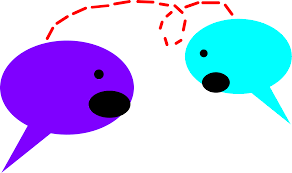 কম্পিউটারে প্রজন্ম কয়টি ও কি কি বল?
cÖ_g cÖRb¥ ev †Rbv‡ikb (১৯৪০-১৯৫৬) -ভ্যাকুয়াম টিউব
কম্পিউটারের প্রথম জেনারেশনের কার্যকাল ১৯৪০ থেকে ১৯৫৬ সাল পর্যন্ত। এ সময়ে হিসাবের জন্য ভ্যাকুয়াম টিউব টেকনোলজি ব্যবহার করা হতো। এই কম্পিউটারসমূহ ছিল তৎকালীন সময়ের দ্রুততম। কম্পিউটারে মেশিন ল্যাংগুয়েজ ব্যবহার করা হতো এবং উক্ত কম্পিউটারসমূহ প্রচুর তাপ উৎপাদন করতো। উদাহরণ: ENIVAC, UNIVAC, EDSAC ইত্যাদি।
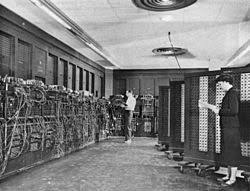 ENIAC
wØZxq cÖRb¥ ev †Rbv‡ikb (১৯৫৭-১৯৬৩) -ট্রানজিস্টর
কম্পিউটারের দ্বিতীয় জেনারেশনের কার্যকাল ছিল আনুামানিক ১৯৫৭ থেকে ১৯৬৩ সাল পর্যন্ত। প্রথম জেনারেশনের ভ্যাকুয়াম টিউবের বদলে ট্র্যানজিস্টর ব্যবহার করা শুরু হয় এবং মেশিন ল্যাংগুয়েজের বদলে অ্যাসেম্বলি ল্যাংগুয়েজ ব্যবহার করা হতো। কম্পিউটারগুলো ছিলো আকারে তুলনামূলক ছোট ও ওজনে কম। এই সব কম্পিউটার পরিচালনা করতে তুলনামূলক কম পাওয়ার লাগতো। তবে রক্ষণাবেক্ষনের জন্য এসি প্রয়োজন হতো এবং সার্বিকভাবে রক্ষণাবেক্ষন খরচ বেশি।
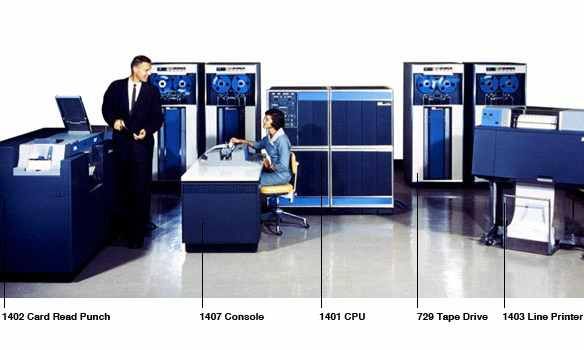 UNIVAC
Z…Zxq cÖRb¥ ev †Rbv‡ikb (১৯৬৪-১৯৭৫)-ইন্টিগ্রেটেড সার্কিট
তৃতীয় জেনারেশনের কার্যকাল ১৯৬৪-১৯৭৫ সাল। এই সময়ে প্রথম ইন্টিগ্রেটেড সার্কিট (IC) এর ব্যবহার শুরু করা হয়। এই কম্পিউটারগুলো আগের সকল জেনারেশনের কম্পিউটারের তুলনায় আকারে ছোট এবং এতে হাই লেভেল ল্যাংগুয়েজ ব্যবহার করা যেত। তবে স্টোরেজ ক্ষমতা ছিল ছোট, দাম অনেক বেশি এবং রক্ষণাবেক্ষনের জন্য এসি প্রয়োজন হতো।
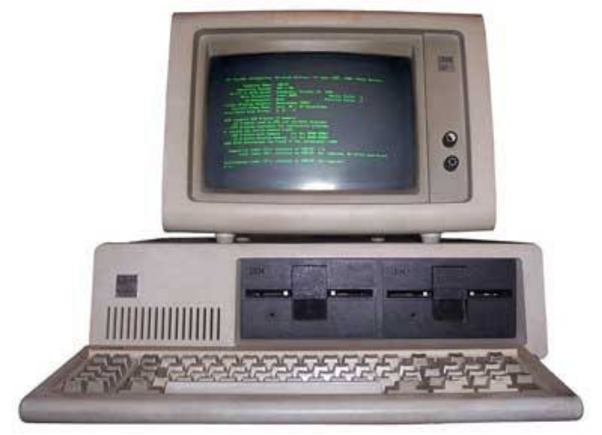 IBM-370
PZz_© cÖRb¥ ev †Rbv‡ikb (১৯৭৬-১৯৮৯) -মাইক্রোপ্রসেসর
চতুর্থ জেনারেশনের কার্যকাল ১৯৭৫-১৯৮৯ সাল। শুরু করা হয় LSI (Large scale integration) এবং VLSI (very large scale integration) এর ব্যবহার। তবে এই সকল কম্পিউটারের নতুন অপারেটিং সিস্টেম ব্যবহার শুরু করা হয় যাতে থাকে GUI (graphical user interface)। এছাড়াও সহায়ক মেমরি (secondary memory) ও LAN (Local Area Network) ব্যবহার শুরু হয়। এর স্টোরেজ বৃহত এবং কাজের সময় দ্রুততর। এই কম্পিউটার ব্যবহারে কম পাওয়ার ও কম রক্ষণাবেক্ষন প্রয়োজন।
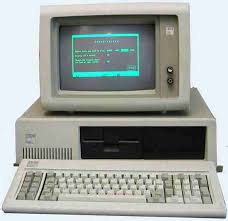 IBM-3033
cÂg cÖRb¥ ev †Rbv‡ikb (১৯৯০-ভবিষ্যৎ) -কৃত্রিম বুদ্ধিমত্তা
কার্যকাল বর্তমান-ভবিষ্যৎ। ULSI (ultra large scale integration) এর ব্যবহার শুরু যাতে করে ১টি চিপে ১০ মিলিয়ন কম্পোনেন্ট ব্যবহার সম্ভব। এছাড়াও এই জেনারেশনের উদ্ভাবন হলো প্যারালাল প্রোসেসিং, সার্ভার ইত্যাদি। অন্য সকল জেনারেশনের থেকে এই জেনারেশনের কম্পিউটার সবচেয়ে দ্রুত গতিসম্পন্ন এবং কম্ফোর্টেবল।
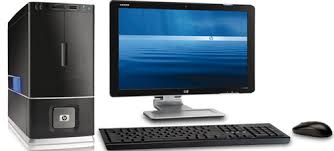 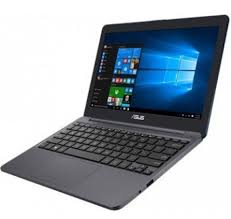 DESKTOP
LAPTOP
দলগত কাজ
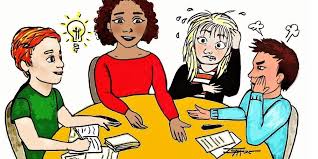 কম্পিউটারের প্রজন্ম সাল অনুযায়ী লিখ।
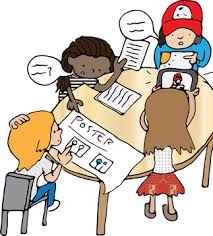 মূল্যায়ণ
কম্পিউটারের আবিষ্কারক কে?
দ্বিতীয় ও চতুর্থ প্রজন্মনের 1টি করে উদাহরণ দেও?
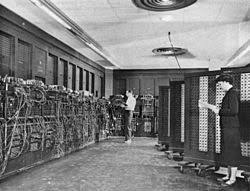 কোন প্রজন্মের কম্পিউটার ?
বাড়ির কাজ
প্রত্যেক প্রজন্মের সংক্ষেপে বর্ণণা কর।
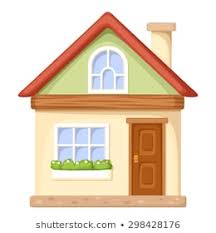 ধন্যবাদ